FITPix – Timepix TestD07-0108
Mario Iván MARTÍNEZ
Eduardo MORENO
1
First chip settings
Bias Voltage (we used 100 V)
Digital test of pixels
DAC’s scan
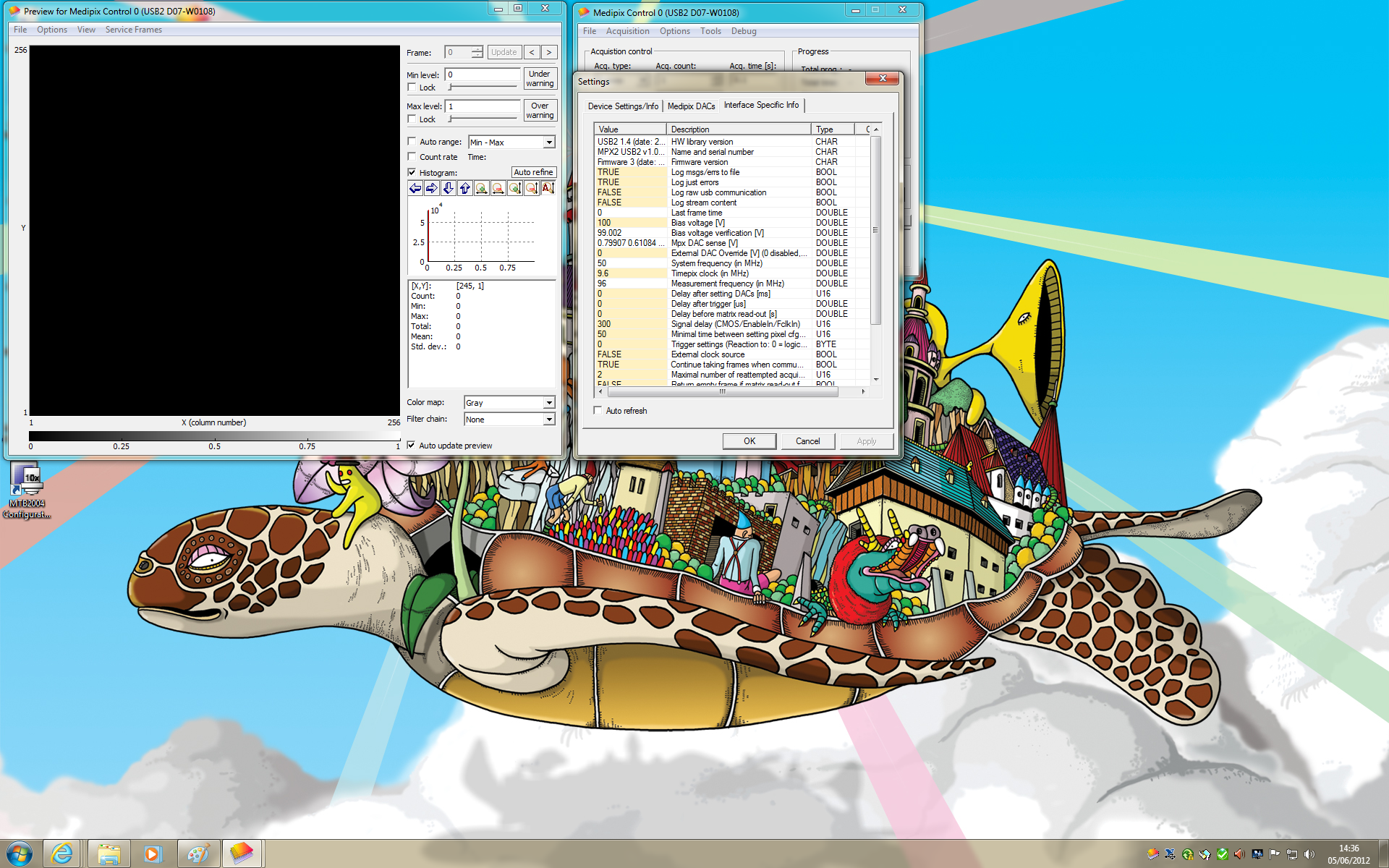 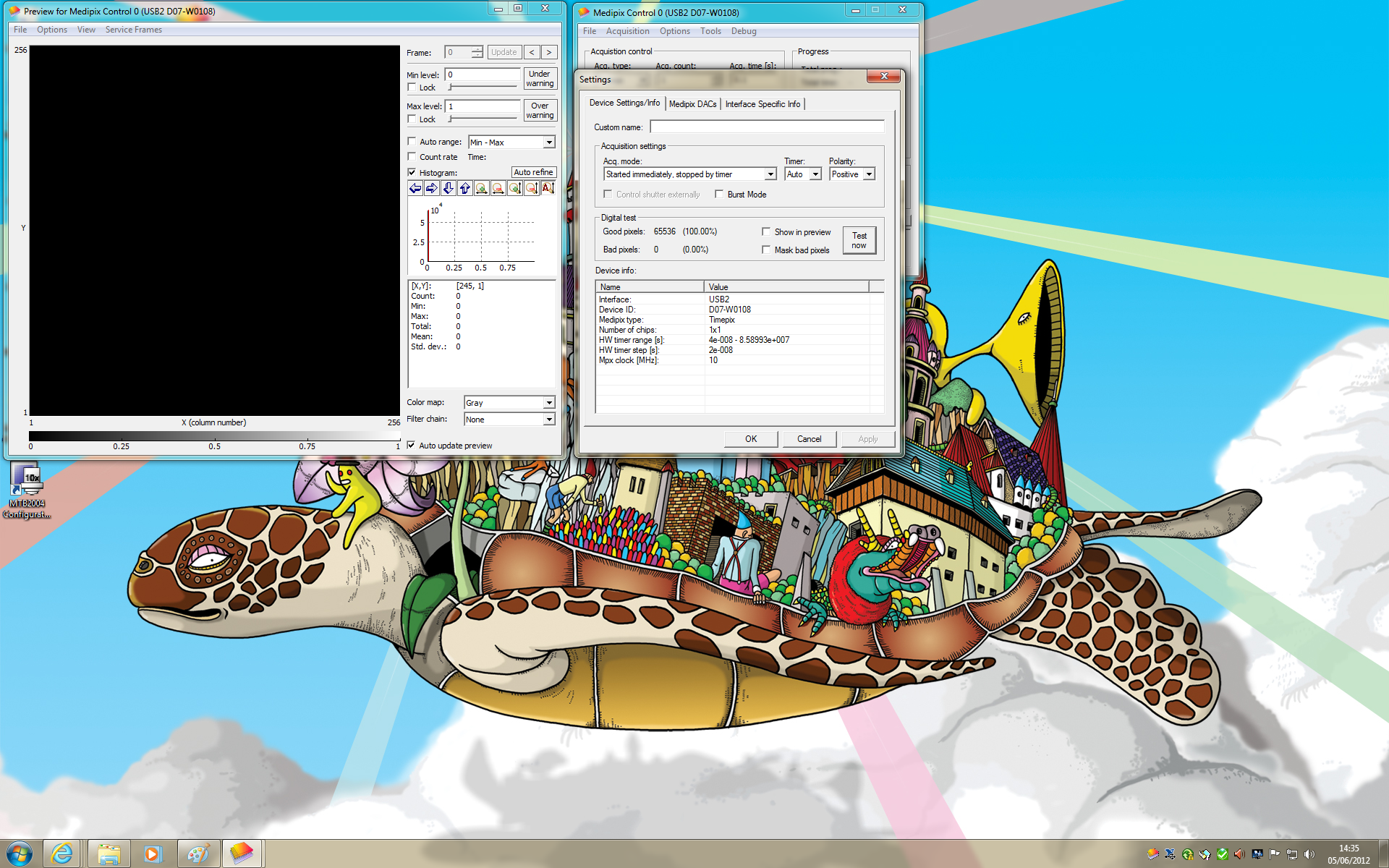 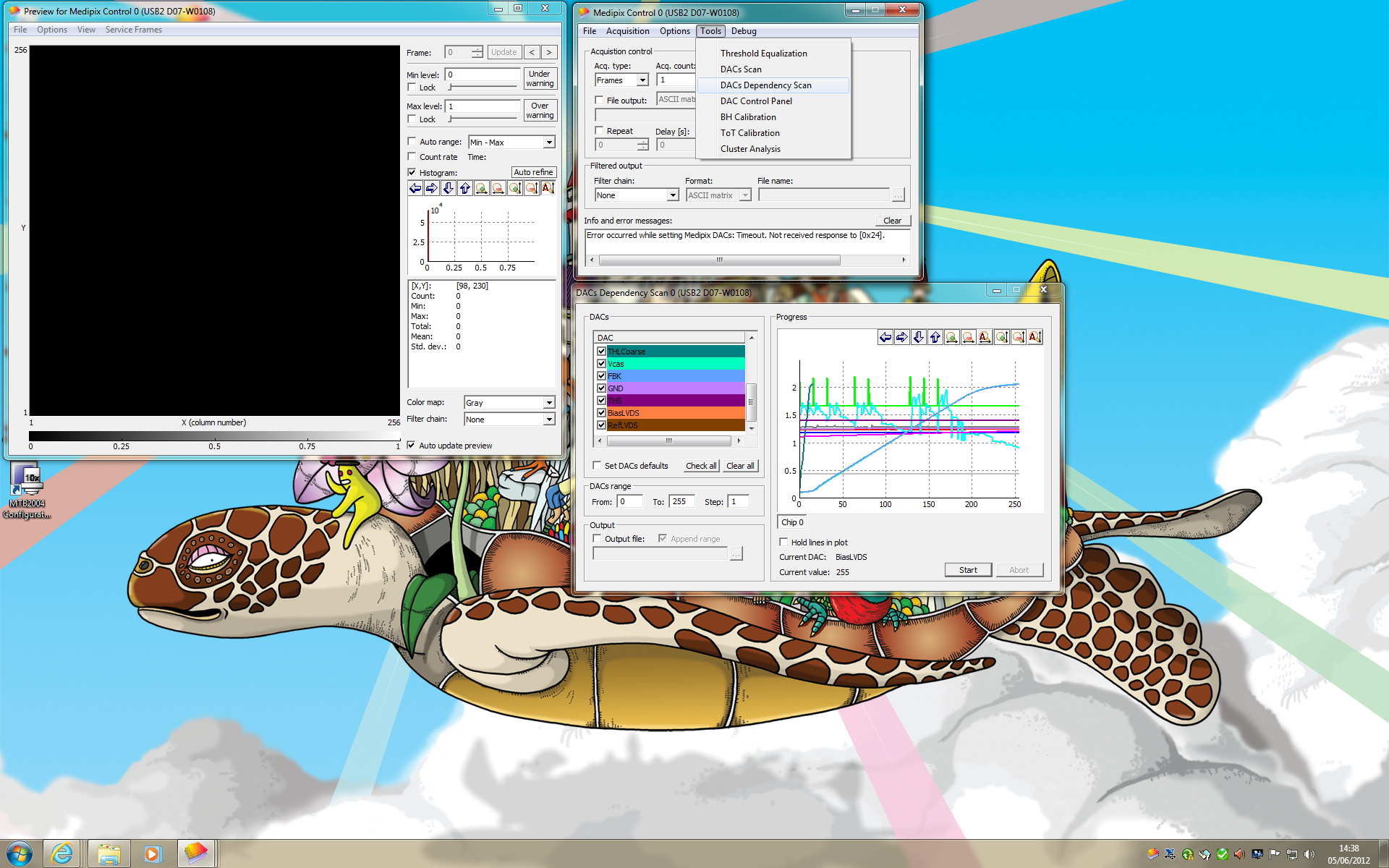 2
Threshold (THL) equalization
Timepix amp. discrimination level can be chosen to filter out noise.
A single THL level can be set common to all 65,536 pixels
One wants to put this above the noise level. Typically 40 THL counts ≈ 100 e-
Every pixel has a different noise level
Gaussian distributed
4-bit DAC to adjust the “noise” (actually, the amp’s output DC level) level individually
Pixelman feature exists to automatically find the noise level and adjust this DAC for each pixel
3
Noise distribution before and afterTHL equalization
Highest DAC adjust.mean = 444.46 THLcountsstd. dev. = 9.67
Lowest DAC adjust.mean = 368.58 THLcountsstd. dev. = 9.58
Equalized adjust.mean = 405.53 THLcountsstd. dev. = 1.25
4
DAC’s adjustment distribution after equalization
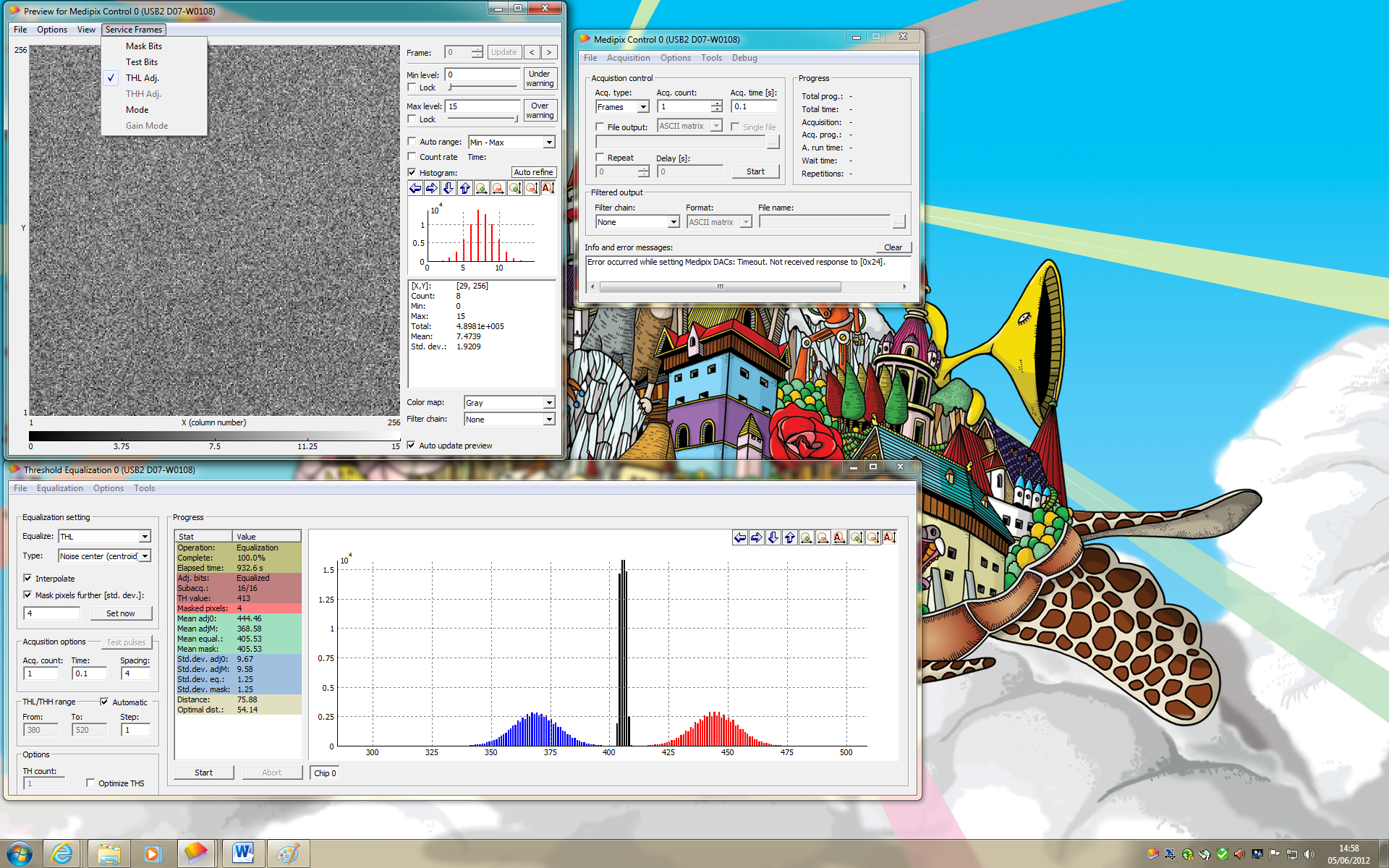 5
Materials
Timepix chip D0-W0108
Radioactive sources
Iron: 55Fe
Americium: 241Am
Strontium: 90Sr
Sofware
MAFalda v 2.1
Pixelman 2.1.1 (7.12.2011)
Hardware
FITPix (Medipix/TimePix USB 2.0 v.2.3, Firmware 3)
Timepix (D07-W0108)
300 m thick
6
Acquisition parameters
20o C
10 milliseconds per frame
100,000 frames
Operation mode Time Over Threshold
Bias voltage 100V
Distance source-sensor 2 centimeters
7
Tested on
Desktop, Windows 7
Laptop, Windows 7
Laptop, Mac
Virtual Machine, Linux


Problems with usb connection in Mac and Virtual machine
8
Measurements
9
Contrast
To observe pixels’ noise (individuate noisy ones)
100,000 frames
Acquisition mode Time Over Threshold
Time per frame 10 milliseconds
10
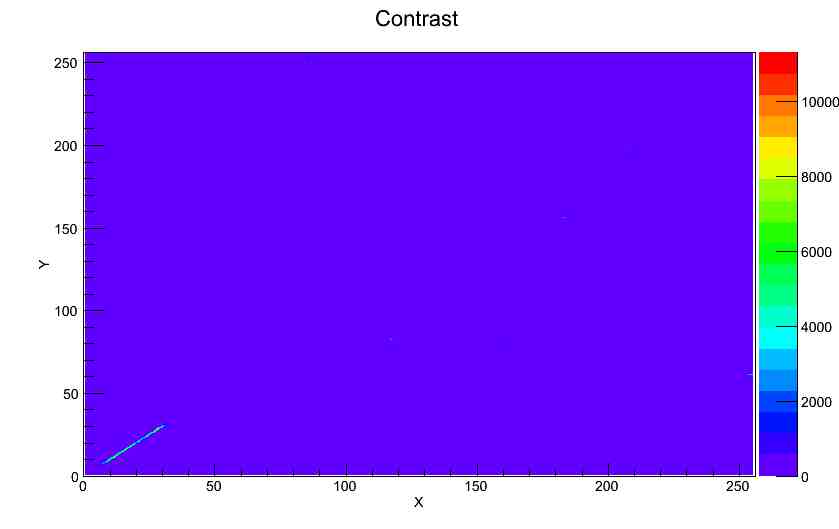 High noise (bad bonding?)
11
Contrast
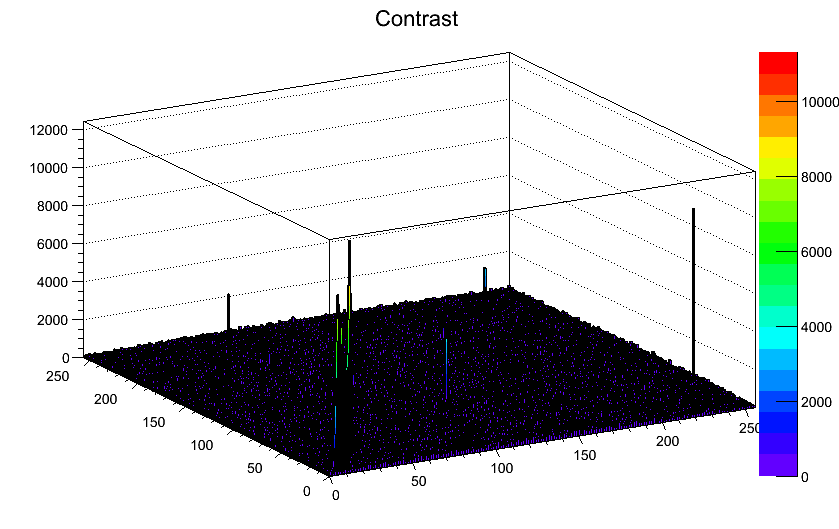 12
zoom for each “quadrant”
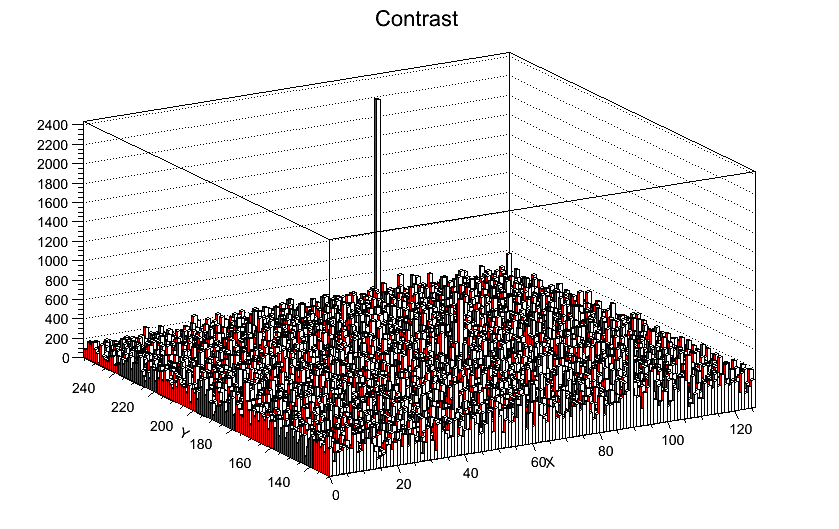 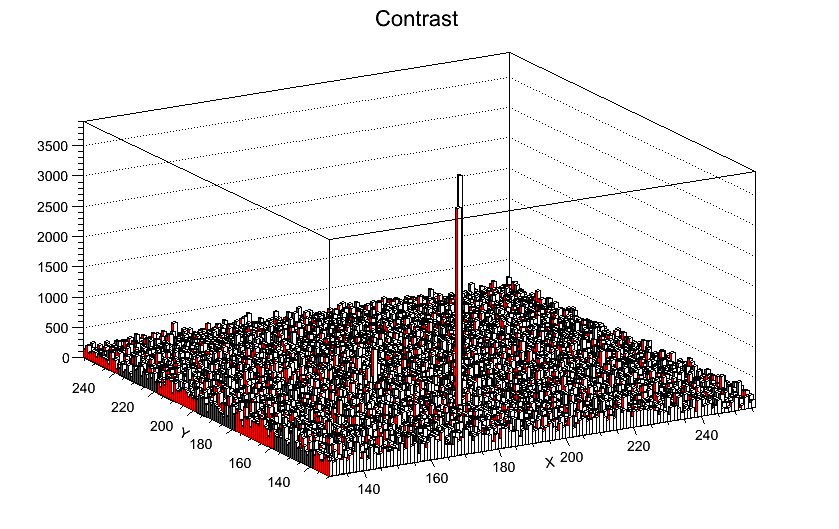 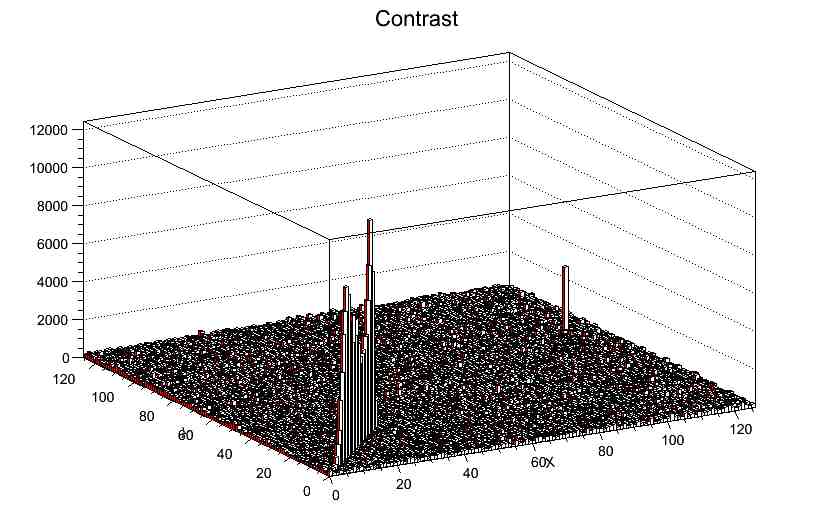 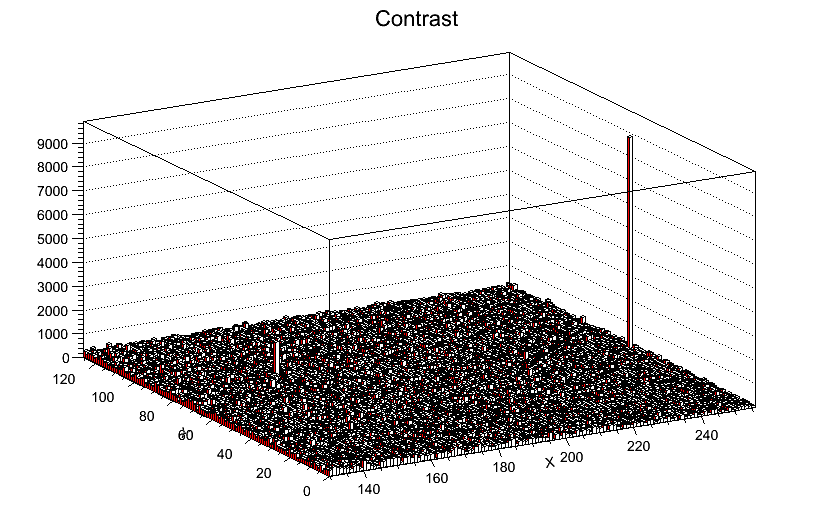 13
zoom to inner “good” area
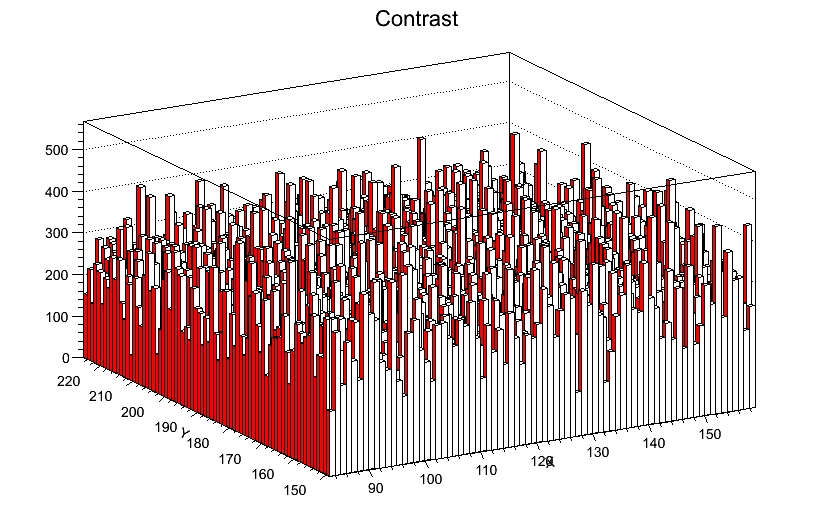 14
90Fe
15
ToT distribution of single-pixel clusters
16
ToT distribution of single- and double-pixel clusters
17
Number of clusters vs. total ToTper frame
18
241 Am
19
Single-pixel clusters
20
ToT distributions for different cluster sizes
21
Number of clusters vs. total ToTper frame
22
Conversion Energy to ToT
23
Aplicaciones a física médica
Imágenes bidimensionales con rayos X
Imágenes tomográficas con rayos X
Dosimetría con radiación dispersa
Estudio de fragmentación de núcleos pesados en hadroterapia
24